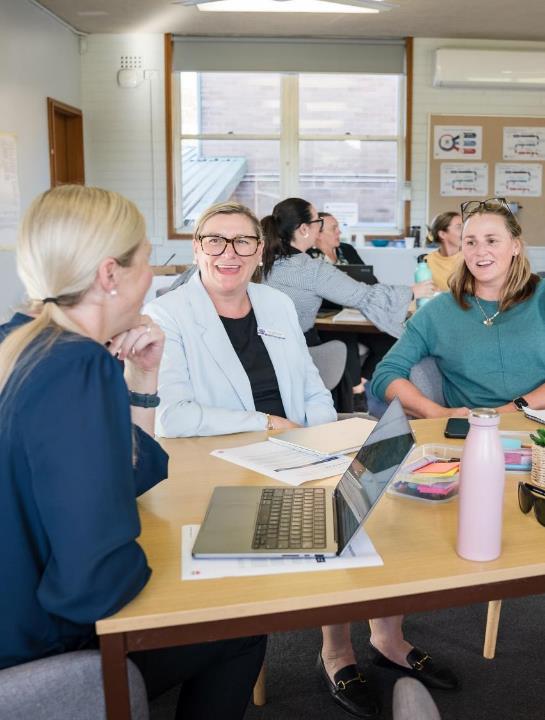 NSW Department of Education
Developing consistent teacher judgement
Part 1 – collaborative assessment design and implementation
Facilitated workshop
In this session (1)
Agenda
2
[Speaker Notes: Purpose: Overview of session
Duration: [00:30]
Speaker notes:
In this workshop, we will:
Set the scene for consistent teacher judgement processes
Explore what consistent teacher judgement is 
Engage with collaborative assessment design processes and practices
Investigate collaborative assessment implementation
Explore the ‘Do’ component of this workshop. 

CLICK]
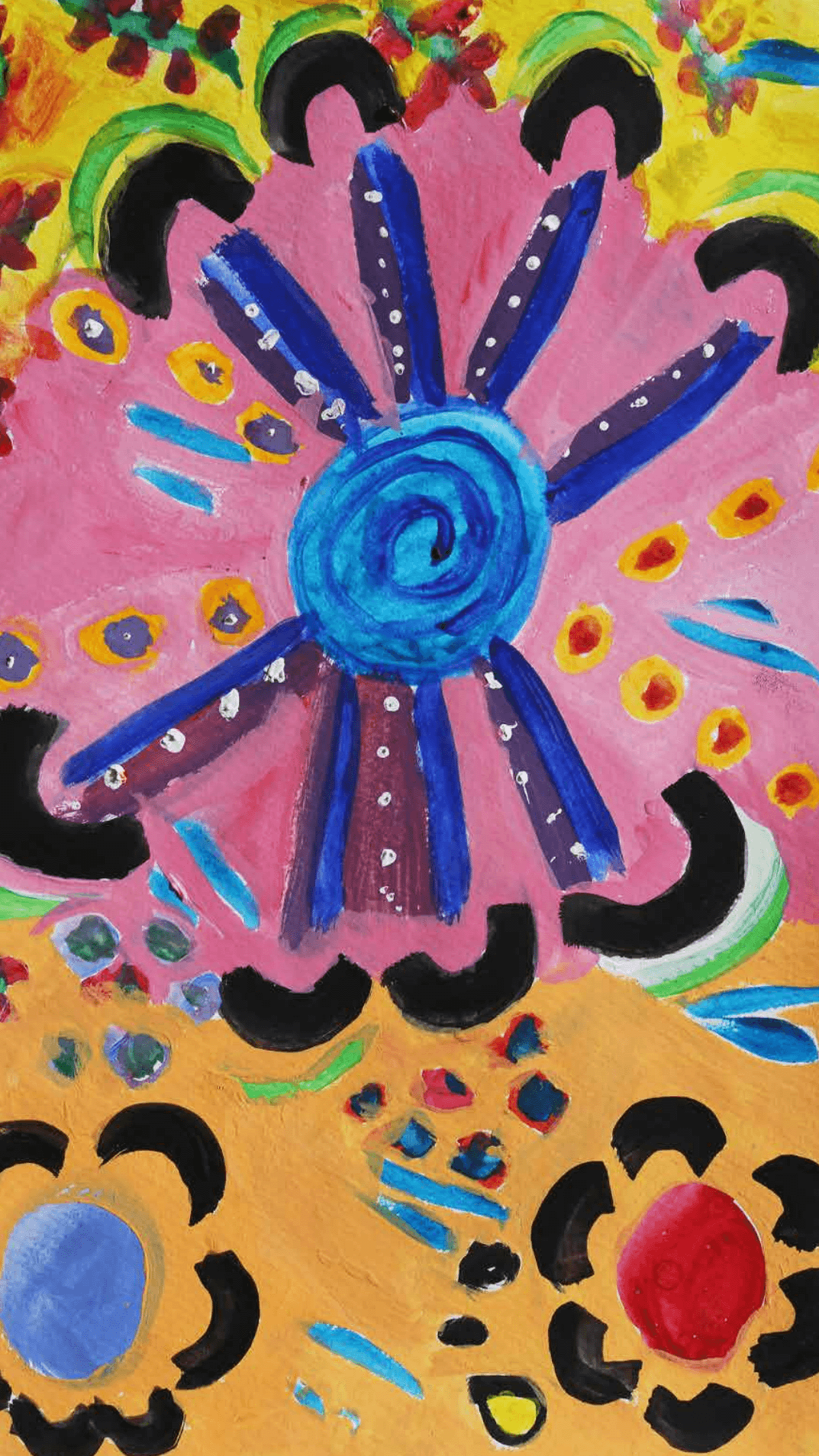 Acknowledgement of Country (1)
We recognise the Ongoing Custodians of the lands and waterways where we work and live. We pay respect to Elders past and present as ongoing teachers of knowledge, songlines and stories. We strive to ensure every Aboriginal and Torres Strait Islander learner in NSW achieves their potential through education.
‘Gaawaa’ created by Finley Andrews from John Palmer Public School on Dharug Country as part of the 2022 Schools Reconciliation Challenge.
3
[Speaker Notes: Purpose: Acknowledgement of Country
Duration: [01:00]
Speaker notes: 
I would like to begin by acknowledging that we are learning on XXXXX Country today.

I recognise the Ongoing Custodians of the lands and waterways where we work and live. We pay respect to Elders past and present as ongoing teachers of knowledge, songlines and stories. We strive to ensure every Aboriginal and Torres Strait Islander learner in NSW achieves their potential through education.

***Facilitator note: Facilitator to deliver personalised Acknowledgment if they wish.

CLICK]
About this workshop
Learn, Do, Reflect professional learning cycle
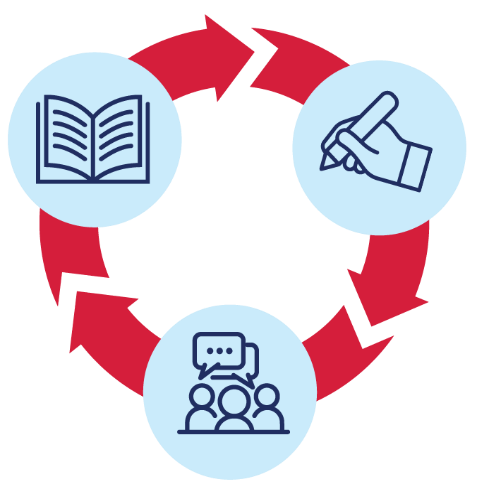 The suggested timing for this learning cycle is 5 weeks.
Part A – learn – 45-minute facilitated session
Part B – do – practical component, 2 to 3 weeks in duration, as determined by school
Part C – reflect –  45-minute facilitated session.
4
[Speaker Notes: Purpose: Inform participants of the structure of the workshop
Duration: [01:00]
Speaker notes: 
This workshop utilises the ‘Learn, do, reflect’ professional learning cycle.

In Part A – learn, we will explore:
the evidence base for consistent teacher judgement
key concepts and strategies for consistent teacher judgement practices
how the information presented aligns with current practice.

In Part B – do, we will:
meet with colleagues, for example stage, faculty or network teams
determine an area of focus and plan for implementation
implement the area of focus over an agreed period of time
record observations, reflections and evaluations.

In Part C – reflect, we will:
share observations and reflections recorded in the participant workbook
discuss and analyse what worked well, what didn’t and why 
plan for ongoing, sustained shift in practice.

CLICK]
Suggested timeframe
Delivery plan
Week 1
Week 2
Weeks 3 to 4
Week 5
Part A – learn
Part B – doTeam collaboration and focus selection
Part B – doImplementation
Part C – reflectPlan for sustained growth
All staff engage in a professional learning workshop.
Teams meet to identify a specific focus for the upcoming weeks.
Teams enact the agreed-upon focus area.
All staff reflect on successes, challenges and opportunities and plan for sustained growth.
5
[Speaker Notes: Purpose: Recommended timing for the professional learning cycle
Duration: [01:00]
Speaker notes:​
The recommended timeframe for the professional learning is five weeks: 
Week 1: Part A – learn - The entire staff engages in a school led facilitated workshop 
Week 2: Team collaboration and focus selection – Teams meet to identify a specific focus for the upcoming weeks and undertake further reading
Weeks 3-4: Part B – do - Teams enact the agreed-upon focus area
Week 5 Part C - reflect -  All staff reflect on successes, challenges and opportunities, and plan for sustained growth

CLICK

***Facilitator Context: Update the timing to suit your school professional learning needs. For example, Part B: Do can be extended over a longer period of time, with regular scheduled reflection.]
Effective assessment practices – a guide for teachers and leaders
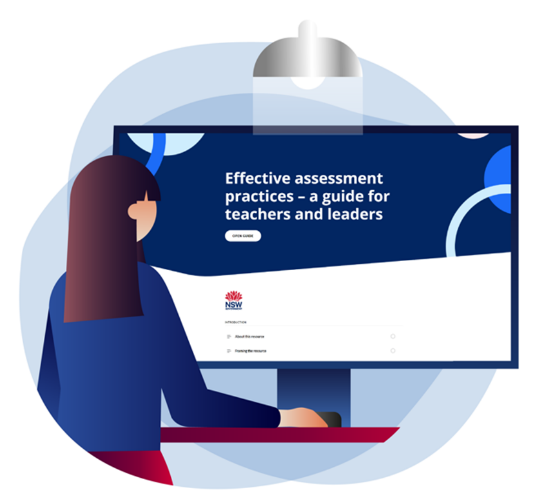 This workshop aligns to the 'Consistent teacher judgement' section of the Effective assessment practices guide with particular focus on the 'What is consistent teacher judgement?' and 'Consistent teacher judgement processes' chapters.
6
[Speaker Notes: Purpose: Introduce Effective assessment practices guide and demonstrate alignment with workshop
Duration: [01:00]
Speaker notes:
To support teachers and leaders in implementing and strengthening assessment, the department has developed the Effective assessment practices guide for teachers and leaders. This workshop has been designed to delve deeper into the  'Consistent teacher judgement' section of the guide, with a particular focus on the 'What is consistent teacher judgement?' and 'Consistent teacher judgement processes' chapters. 

This workshop also aligns to Standards 5 and 6 within the Australian Professional Standards for Teachers and to Our Plan for NSW Public Education through the agreed actions within the focus area ‘Deliver outstanding leadership, teaching and learning’.

CLICK]
Learning intention and success criteria (1)
Learning intention
Develop an understanding of how consistent teacher judgement practices can strengthen assessment.
Success criteria
Understand how consistent teacher judgement improves reliability
Explain how collaborative assessment design
promotes a shared understanding of assessment criteria and standards
improves the accuracy and fairness of assessing student achievement. 
Contribute to the collaborative development or refinement of assessment tasks to ensure consistency across different classes or groups
7
[Speaker Notes: Purpose: Introduce learning intention and success criteria
Duration: [01:00]
Speaker notes:
In this workshop, we will develop an understanding of how consistent teacher judgement practices can strengthen assessment. 

As a result of this workshop, you will: 
understand how consistent teacher judgement improves reliability.
explain how collaborative assessment design:
        - promotes a shared understanding of assessment criteria and standards.
        - improves the accuracy and fairness of assessing student achievement. 
contribute to the collaborative development or refinement of assessment tasks to ensure consistency across different classes or groups. 

A strong theme throughout this workshop is collaboration. Collaboration is the backbone of effective consistent teacher judgement practices, and we will be exploring this in depth throughout this workshop. 

CLICK]
NSW Department of Education
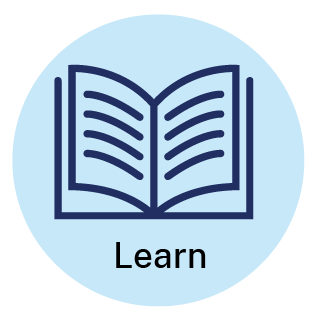 Part A
Learn
45-minute workshop
[Speaker Notes: Purpose: Introduce Part A - learn
Duration: [00:30]
Speaker notes:​
We are now going to dive into Part A, the 'learn' component of the workshop. We will build a shared understanding of consistent teacher judgement and explore effective processes for collaborative assessment design. This learning will equip us with the knowledge and insights needed to successfully engage with the 'do' component of the professional learning.  

CLICK]
NSW Department of Education
Consistent teacher judgement (CTJ)
[Speaker Notes: Purpose: Introduction to section
Duration: [00:15]
Speaker notes:​
Let's begin by defining consistent teacher judgement. 

CLICK]
Consistent teacher judgement (1)
What is it?
Consistent teacher judgement is a key aspect of professional practice in assessment. It involves teachers developing a common understanding of assessment criteria and syllabus standards, ensuring that they apply this knowledge consistently when making judgements about what students know, understand, and can do.
(DoE 2024)
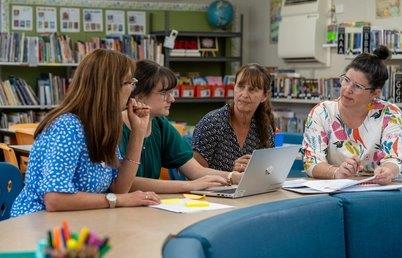 10
[Speaker Notes: Purpose: Define consistent teacher judgement
Duration: [01:00]
Speaker notes:​
Read the description of consistent teacher judgement, often referred to as CTJ, from the Effective assessment practices guide, on screen now.

Teachers’ collaboration and participation in consistent teacher judgement processes are critical to achieving consistency. Through intentional professional dialogue and collaboration opportunities, teachers refine their interpretations of achievement standards and ensure that their judgments align not only with syllabus expectations, but also across different contexts and assessment conditions. This collaboration further enhances transparency in the assessment process and fosters trust among students, parents, and the broader education community.

CLICK]
Standards-referenced assessment
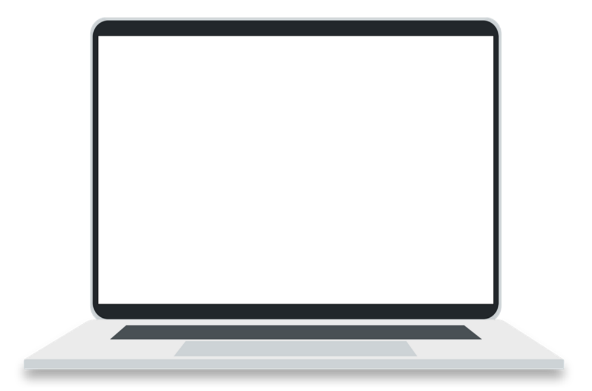 Standards-referenced assessment:
refers to the process of interpreting information about student learning in relation to standards
is used to compare student performance to a standard with objective criteria rather than to the performance of other students
can provide meaningful feedback about student achievement and support consistent assessment and reporting.
(NESA 2024)
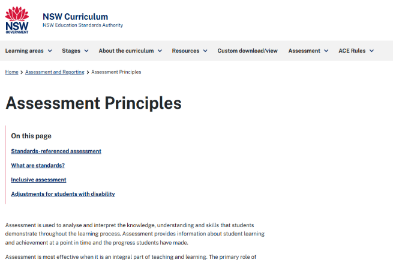 Visit NESA’s Assessment Principles webpage for more information.
11
[Speaker Notes: Purpose: Define standards-referenced assessment
Duration: [00:30]
Speaker notes:
In NSW, we use a standards-referenced approach to assess and report on student achievement. This approach consists of two components:
syllabus outcomes and content describe what students are expected to learn
how well students demonstrate achievement is described in performance standards such as the Common Grade Scale. (NESA, 2024)

Key to the success of a standards-referenced approach is a shared understanding of the objective criteria, or standards, on which students are being assessed. This is where consistent teacher judgements come into play. 

Effective consistent teacher judgement processes enable teachers to develop a core, shared understanding.]
Consistent teacher judgement (2)
What is it?
Collaborative approach to assessment design
Development of valid and reliable assessments
CTJ
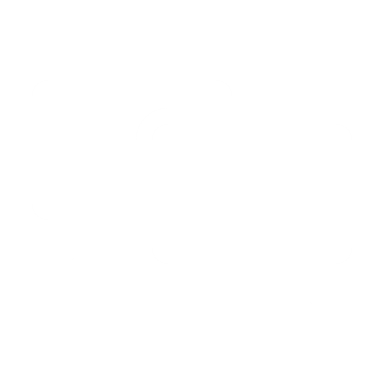 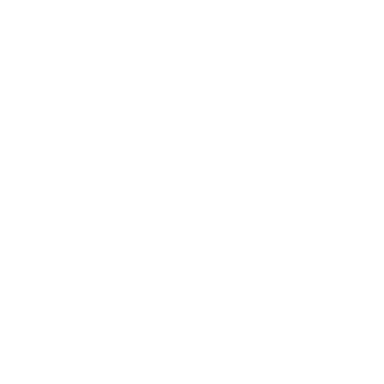 Cohesive understanding of what should be assessed and how
Equitable opportunities for students to show what they know, understand and can do
12
[Speaker Notes: Purpose: Further define consistent teacher judgement
Duration: [01:00]
Speaker notes: 
Consistent teacher judgement processes are essential for designing assessments that accurately capture student learning and promote equitable educational outcomes. Effective implementation of these processes includes:

CLICK
Collaborative approach to assessment design
Teachers work together to create assessments that align with curriculum goals, ensuring consistency and clarity in measuring student learning across subjects and classrooms.

CLICK
Cohesive understanding of what should be assessed and how
Teachers establish a shared understanding of learning objectives and criteria, ensuring assessments accurately reflect core skills and knowledge.

CLICK
Development of valid and reliable assessments
Assessments are created to be both accurate in measuring intended skills (valid) and consistent across different contexts (reliable), providing trustworthy data on student performance.

CLICK
Equitable opportunities for students to demonstrate knowledge, understanding, and skills
Assessments are designed to allow all students to showcase their strengths through various formats, ensuring fair and inclusive measurement of their abilities.


CLICK]
Consistent teacher judgement processes
Supporting a collective understanding before, during and after assessment
Before
During
After
Collective understanding
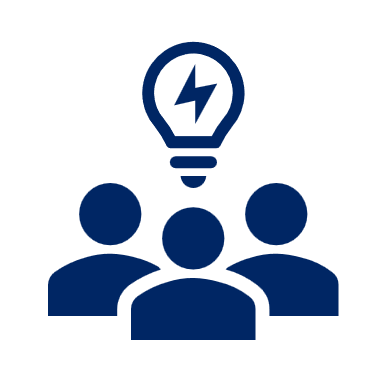 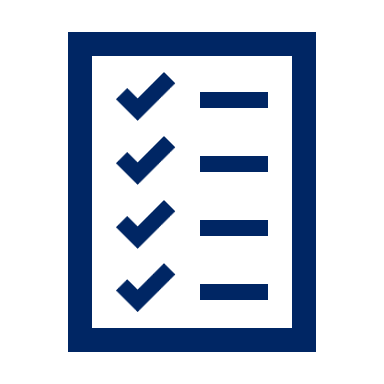 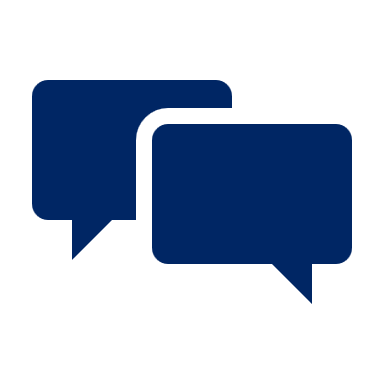 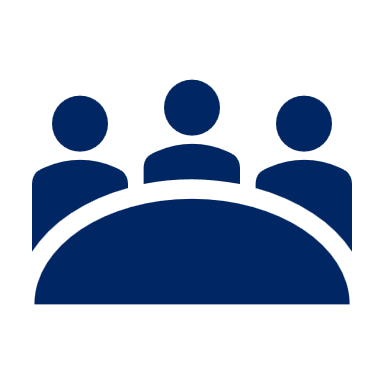 13
[Speaker Notes: Purpose: Introduce consistent teacher judgement processes
Duration: [01:00]
Speaker notes:
Consistent teacher judgement processes enable teachers to develop a collective understanding of what learning looks like before, during and after assessment takes place. Critical to the success of CTJ are the professional practices that occur before and during assessment activities. 

Consistent teacher judgement is underpinned by intentional, ongoing discussions about the syllabus and the ways students can be assessed that allow them to demonstrate what they know or can do in relation to syllabus outcomes. 

This session explores the consistent teacher judgement processes that occur before and during assessment, encompassing formative and summative assessment practices, and including the collaborative planning and design of assessment tasks and ongoing professional dialogue and collaboration during a period of teaching and learning.

CLICK]
Holistic on-balance judgements
Consistent teacher judgement supports on-balance judgements
Holistic on-balance judgements are based on a range of assessment information and used to determine overall student achievement in relation to performance standards. To support holistic on-balance judgements, teachers should provide multiple opportunities for students to demonstrate their achievement in relation to the syllabus outcomes in a variety of ways and in a range of situations.
(NESA 2024)
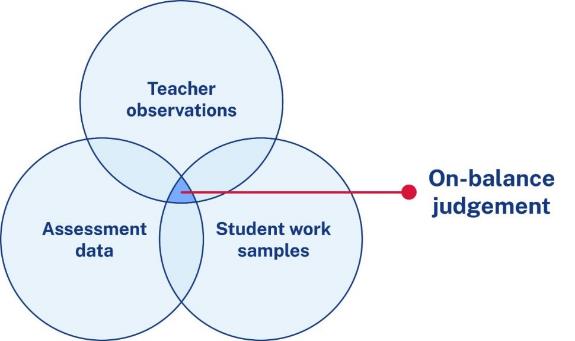 14
[Speaker Notes: Purpose: Demonstrate how CTJ supports on-balance judgements
Duration: [01:00]
Speaker notes:
Consistent teacher judgement processes support teachers to make holistic on-balance judgements which are based on a range of assessment information, as stated in the assessment advice from NESA. 

CLICK

Teachers develop an image of a student's knowledge and understanding by using formative and summative assessment. Information about student learning should be gathered through observations, work samples, and assessment data. This image of student learning is constantly revised and updated, with teachers refining and adjusting their judgements based on new information. Teachers must evaluate what a student knows, understands and can do in relation to syllabus outcomes, in a consistent and equitable manner that is free of bias. This is where rigorous consistent teacher judgement processes come into play.

CLICK]
Benefits of consistent teacher judgement processes
Why engage with consistent teacher judgement processes?
Fosters a deep understanding of the syllabus
Facilitates discussions about the syllabus and how outcomes can be best assessed
Develop a shared understanding of expected student achievement in relation to the syllabus
Improves the reliability and validity of assessment data
15
[Speaker Notes: Purpose: Benefits of consistent teacher judgement processes
Duration: [02:00]
Speaker notes:
There are many benefits to establishing and maintaining effective consistent teacher judgement processes within a school. Consistent teacher judgement processes:

Foster a deep understanding of the syllabus 
Deep understanding of the syllabus can be developed when teachers thoroughly engage with outcomes and content, and collectively determine instructional priorities and assessment practices.

Facilitate discussions about the syllabus and how outcomes can be assessed
Discussions about syllabus outcomes and content allow teachers to explore diverse assessment strategies that align with intended learning goals.
These conversations enable teachers to design inclusive lessons and assessments that allow students to demonstrate what they know, understand and can do in relation to syllabus outcomes.

Develop a shared understanding of expected student achievement in relation to the syllabus
Shared understanding of expected student achievement in relation to syllabus outcomes ensures teachers make consistent judgements when evaluating student learning
Clear understanding of these expectations enables teachers to accurately assess student progress, provide targeted feedback, and adjust teaching and learning to meet student needs.

Improve the reliability and validity of assessment data
Consistent teacher judgement processes improves the validity and reliability of assessment data (QCAA 2018). 
A reliable assessment enables consistently accurate judgements to be made about student achievement in relation to criteria and performance standard and should do so over time with different learners and teachers.
A valid assessment accurately reflects students’ knowledge and skills in relation to specific learning outcomes. 


CLICK]
Activity 1
Discussion – exploring existing practice​
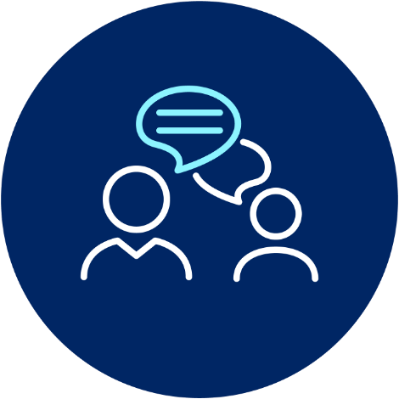 In our school or community of schools:
What processes are currently in place to support teachers’ consistent judgement of student achievement?
How is a shared understanding of expected student achievement developed?
Pause and reflect
[Speaker Notes: Purpose: Introduce Activity 1 - Discussion
Duration: [04:00]
Speaker notes:
Let’s take a moment to reflect on the processes currently in place at our school or community of schools that support consistent, evidence-based judgements of student achievement. You can record your thoughts on page 7 of your participant workbook.

***Facilitator note: 
Small schools may wish to reflect on the processes of their community of schools.
Consider providing participants with sticky notes to capture responses. These can be displayed on a board or butcher’s paper to create a collective view of how staff perceive the school’s current practices for facilitating consistent teacher judgement.

CLICK]
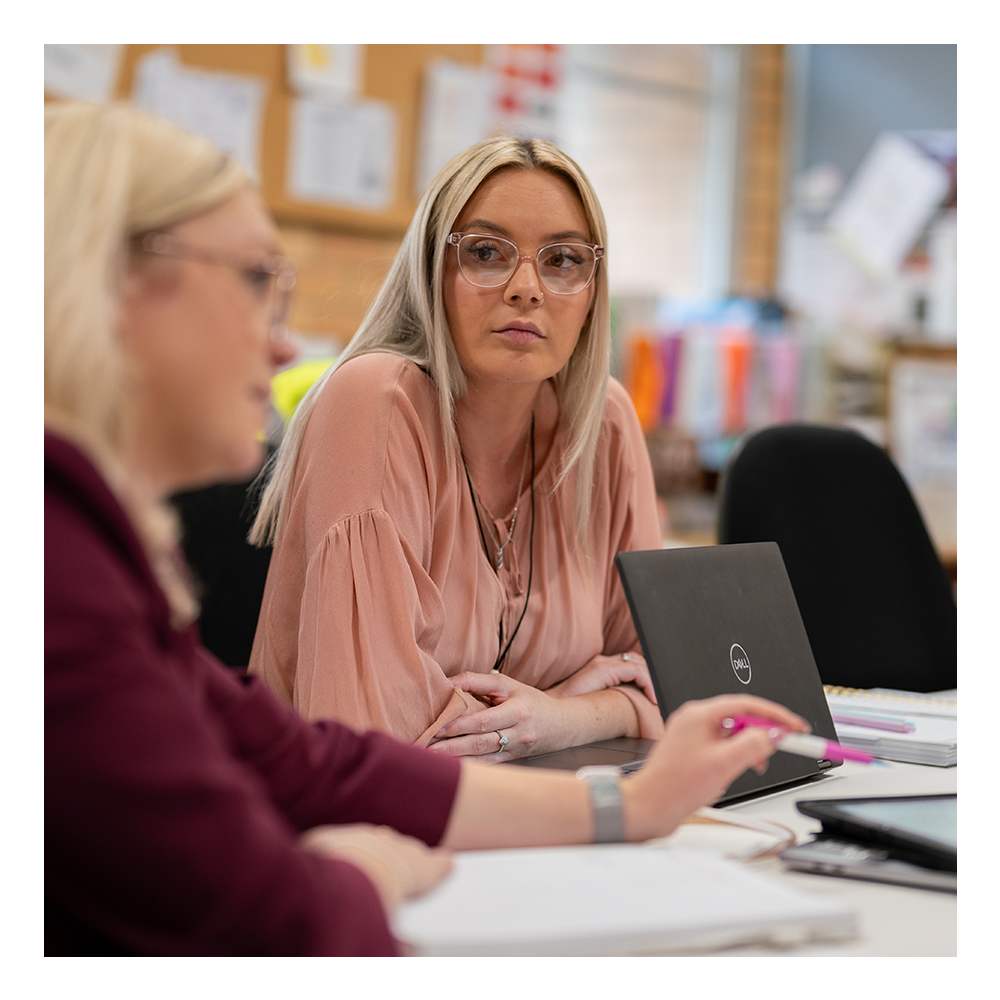 NSW Department of Education
Collaborative assessment design
[Speaker Notes: Purpose: Introduction to section
Duration: [00:15]
Speaker notes:​
We are now going to investigate collaborative assessment design and the important part it plays in developing effective consistent teacher judgement processes and practices. 

CLICK]
Consistent teacher judgement before a period of assessment
Before
During
After
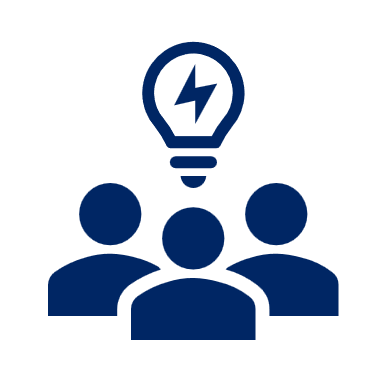 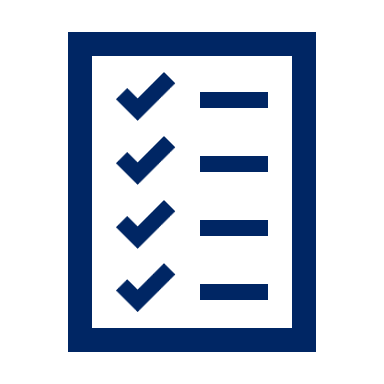 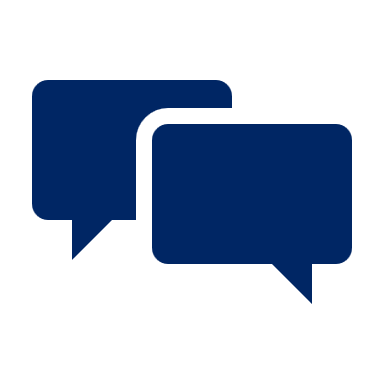 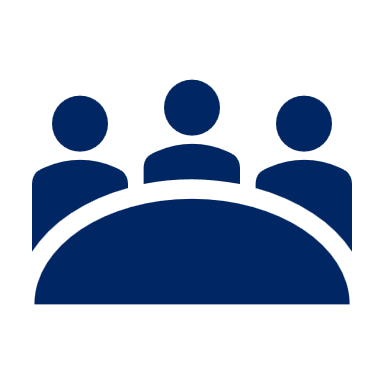 18
[Speaker Notes: Purpose: Highlight consistent teacher judgement processes that take place before a period of assessment
Duration: [01:00]
Speaker notes:
Consistent teacher judgement processes begin before a period of assessment and/or teaching and learning. 

Consistent teacher judgement is most successful when assessments are designed collaboratively. Consistent teacher judgement processes develop a collective understanding of what learning looks like before, during and after assessment takes place, supported by a shared understanding of the syllabus and expected student achievement in relation to relevant syllabus outcomes.

When planning and designing assessment, it is important that teachers have a shared understanding of what students are expected to learn and how they may show that learning in relation to the syllabus standards. This includes effectively differentiating tasks to allow all students to demonstrate what they know and can do. It should also include a discussion of potential unexpected responses or interpretations of the task stimulus or criteria – this supports validity.

CLICK]
Collaboration versus Cooperation
What is the difference?
Collaboration – 'To work with another or others on a joint project'
Joint planning, decision making and problem solving
Embedded practice and long term
Formal and informal
Common goals
High levels of trust
Cooperation – 'To be of assistance, or willing to help'
Individual ownership of goals 
Resources and materials are shared as required
Often spontaneous/one-off arrangements and short term
Passive engagement by others
No set structure or arrangements
Adapted from AITSL (2017).
19
[Speaker Notes: Purpose: Differentiate collaboration and cooperation 
Duration: [01:00]
Speaker notes:​
Collaborative practice can sometimes be confused with cooperative practices, but there are key distinctions between the two. In collaborative practice, individuals work together to co-create, share responsibility, and contribute equally to a common goal, often engaging in deeper dialogue and joint decision-making. 

In contrast, cooperative practice involves dividing tasks among individuals who work independently and later combine their work, with less emphasis on shared decision-making or co-construction of knowledge. Collaborative practice focuses on mutual accountability and building consensus, while cooperative practice often prioritises efficiency and task completion. Both approaches can be useful in different contexts, but in this instance, we are emphasising collaboration as a key enabler of consistent teacher judgement processes. 

CLICK]
Consistent teacher judgement strengthened through collaboration​
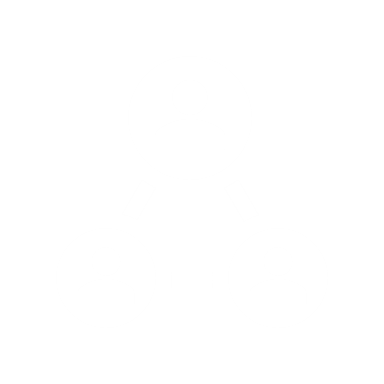 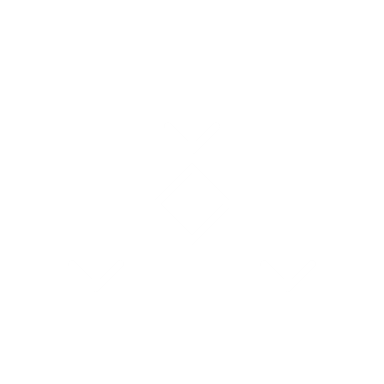 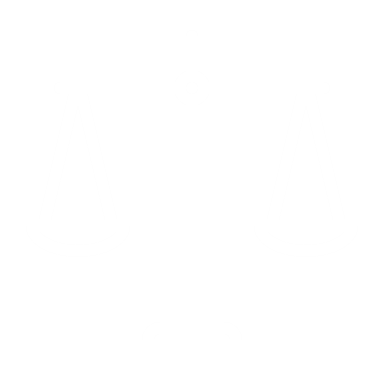 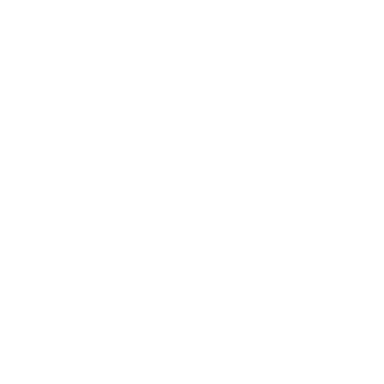 Make consistent judgements about student achievement
Share ideas and make decisions about how to improve student learning
Decide what to look for when determining the extent of student understanding
Strengthen teacher expertise ​
20
[Speaker Notes: Purpose: Highlight how collaboration supports CTJ
Duration: [01:00]
Speaker notes: 
Consistent teacher judgement is supported and strengthened by authentic collaborative practices.

When developing assessments opportunities, including the intentional selection of formative assessment strategies and the planning of lessons that generate quality work samples, teachers can work collaboratively to develop a shared understanding of student progress and achievement in relation to the syllabus. This can be achieved in a small school setting through planned collaboration with other schools. This shared understanding enables teachers to make more consistent judgments across classes and ensures that assessment practices are fair and equitable for all students. (DoE 2024) 

Working collaboratively can assist teachers to:
make consistent judgements about student achievement
share ideas and make decisions about how to improve student learning
decide what to look for when determining the extend of student understanding
strengthen teacher expertise.
(NESA 2024)

CLICK]
Discussion
Collaboration in your school
‘At its best, collaboration creates a community working to achieve a common goal through the sharing of practice, knowledge and problems. Effective collaboration encourages ongoing observation and feedback among colleagues where a culture of professional sharing, dialogue, experimentation and critique becomes commonplace.’
(AITSL 2017:2)
Think-Pair-Share
What does collaboration look like in our grade, stage, faculty or school?
How do you collaborate to support student learning?
21
[Speaker Notes: Purpose: Reflect on current collaboration practices
Duration: [04:00]
Speaker notes:​
Take a moment to read the excerpt from AITSL’s Essential Guide to Professional Learning Collaboration on the slide. (Allow participants time to read.)

CLICK

With this in mind, engage in a 'think-pair-share' discussion with a colleague to explore the questions you can see on the slide. 

CLICK]
Explicit quality criteria
Enabling equity and transparency
Love and Crowell (2018) note that having clear and explicit success criteria is ... important for equity reasons, as they ‘level the playing field by making explicit what success looks like … so students don’t have to guess what’s on the teacher’s mind – a phenomenon that tends to privilege students whose backgrounds are similar to teachers’. 
(CESE 2020a:26)
22
[Speaker Notes: Purpose: Align to elements of effective assessment
Duration: [01:00]
Speaker notes: 
Explicit quality criteria, and a shared understanding of these criteria for both teachers and students, support consistent teacher judgement.

When collaboratively designing assessment opportunities, both formal and informal, teachers should develop explicit quality criteria to support student learning.

Clear, purposeful criteria outline what is expected for students to achieve a high-quality response. Use of explicit quality criteria supports equity and transparency. Consider the quote on screen. (allow participants time to read the quote or read aloud as appropriate). Use of explicit quality criteria means that students don’t have to play ‘guess what’s in the teacher head’ to be successful in an activity or lesson. 

When teachers collaboratively develop these criteria before an assessment period, they develop a shared understanding of what success looks like across groups of students, for example, a class, grade or stage. This can then be translated into the classroom with teachers sharing consistent messaging to students what achievement and success looks like in the form of quality success criteria, including student-facing rubrics, and ‘WAGOLLS’ (What a good one looks like). 

CLICK]
Supporting collaborative assessment design
In your grade, stage or faculty
Design assessment tasks when collaboratively planning units of work, or teaching and learning programs
Develop assessment rubrics or marking criteria through a collaborative process, and with close reference to the syllabus and the standards
Trial draft assessment rubrics or marking criteria before implementation
Revisit and discuss the assessment rubric or marking criteria prior to implementing the task
Collaborate with staff from other schools to strengthen consistency within and across communities of schools
23
[Speaker Notes: Purpose: Provide strategies to support collaborative assessment design 
Duration: [02:00]
Speaker notes: 
The following strategies can support effective collaborative assessment design within a grade, stage or faculty. 

CLICK
Design assessment tasks when collaboratively planning units of work or teaching and learning programs. This supports the development of a shared understanding of task requirements and ensures a clear and strong connection between syllabus outcomes, teaching and learning activities, and assessment demands.

CLICK
Develop assessment rubrics or marking criteria through a collaborative process, and with close reference to the syllabus and the standards. By discussing and clarifying expected levels of achievement and how these could be demonstrated by students, teachers can provide guidance on the extent to which achievement of success criteria by individual students has been demonstrated.

CLICK
Trial draft assessment rubrics or marking criteria before implementation. This may involve considering possible unexpected student responses and how the assessment of student achievement using the draft assessment rubric or marking criteria may be applied.

CLICK
Revisit and discuss the assessment rubric or marking criteria prior to implementing the task. This may ensure a shared understanding of its application by teachers across the grade, year group, stage or faculty.

CLICK
Collaborate with staff from other schools to strengthen consistency within and across communities of schools. This is particularly pertinent for small and unique schools, which benefit from shared resources and collective expertise. 

CLICK]
Contextual factors
Influences on consistent teacher judgement processes
Primary or secondary setting
Size of your school
Size of your grade, stage or faculty
Unique settings such as small, central, rural and remote or hospital schools, Educational Training Units (ETUs), schools for specific purposes (SSPs) and support units
Teacher knowledge and understanding of the syllabus content the assessment is being planned for
24
[Speaker Notes: Purpose: Acknowledge contextual factors that can influence collaborative assessment design. 
Duration: [01:00]
Speaker notes: 
Consistent teacher judgement processes, such as collaborative assessment design, can be influenced by a range of factors.

Successful implementation of collaborative assessment design involves careful planning of intentional strategies. Collaborative assessment design can look different in different schools depending on the school context. Factors to take into consideration  that can influence and shape approaches to collaborative assessment design include:
Primary or secondary setting
Size of your school
Size of your grade / stage or faculty
Unique settings such as small, central, rural and remote or hospital schools, Educational Training Units, SSPs and support units
Teacher knowledge and understanding of the syllabus content the assessment is being planned for. This is important to consider when engaging with or enacting a new syllabus.

*** Facilitator may choose to focus on one or more of these contextual factors that are relevant to their school. 

CLICK]
Activity 2
Discussion – enablers and barriers
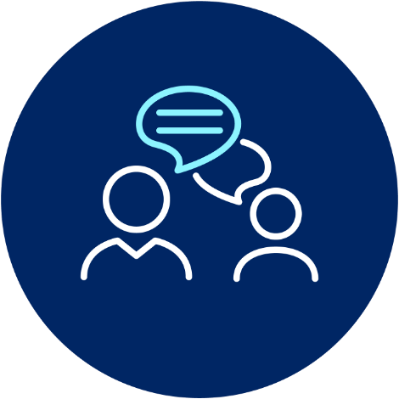 In our school or community of schools:
What are the current enablers and barriers for collaborative assessment design processes?
What are some possible solutions to these barriers?
Pause and reflect
[Speaker Notes: Purpose: Participants reflect in workbook
Duration: [04:00]
Speaker notes: 
Let’s take a moment to reflect on the current enablers and barriers for collaborative assessment design. You can record your thoughts on page 9 of your participant workbook as you engage in this discussion with a colleague at your table. 

CLICK]
NSW Department of Education
Collaborative assessment implementation
[Speaker Notes: Purpose: Introduction to section
Duration: [00:15]
Speaker notes: 
We will now investigate collaborative assessment implementation and the important factor it plays in developing effective consistent teacher judgement processes and practices. 

CLICK]
Consistent teacher judgement during a period of assessment
Before
During
After
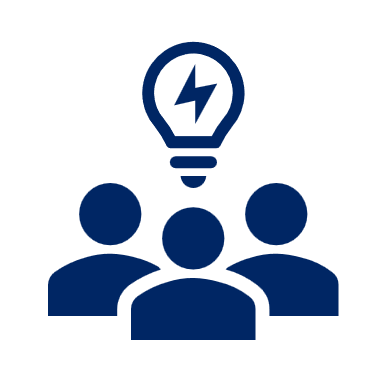 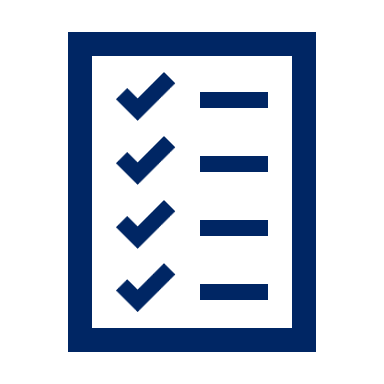 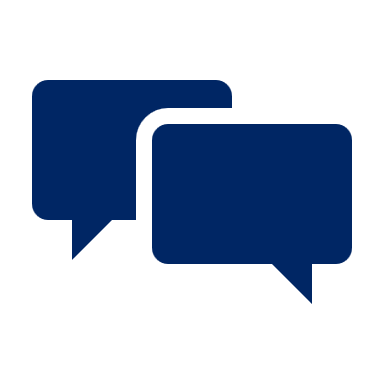 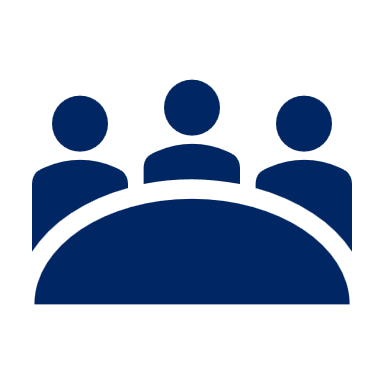 27
[Speaker Notes: Purpose: Consistent teacher judgement during a period of assessment
Duration: [01:00]
Speaker notes:
During a period of learning and assessment, teachers of the stage or grade should meet regularly to discuss student progress and ensure there is ongoing alignment of teaching and learning with assessment tasks.

In these meetings, using student work samples or other evidence of learning can support a collective understanding of student strengths and guide differentiation of future learning activities. The data collected in these meetings may also allow an analysis of which activities and approaches are most successful with that cohort of learners. Rich conversations about the data collected may support all teachers to make evidence-based decisions to improve student learning outcomes.

CLICK]
Collaboration during a period of assessment
Practical, enabling strategies
Dedicated time for collaborative planning at the beginning of a learning period
A shared understanding of the syllabus outcomes and content
The identification of summative assessments and significant work samples for ongoing professional discussion
Intentional, planned opportunities for these discussions to support consistency and improve learning outcomes
28
[Speaker Notes: Purpose: Explore enabling strategies to support collaboration during a period of assessment
Duration: [01:00]
Speaker notes: 
Another critical component of consistent teacher judgment is intentional, ongoing professional dialogue regarding student learning. This involves revisiting the initial collaborative planning discussions, including the development of summative assessments and the identification of important work samples that will guide these conversations.

To implement this effectively, teachers should identify key tasks throughout the unit for discussion. This practice ensures that a shared understanding of syllabus outcomes, content delivery, and student progress is maintained, particularly in the context of curriculum reform.

Practical steps to enable this process include:
Dedicated time for collaborative planning at the beginning of a learning period.
A shared understanding of the syllabus outcomes and content.
The identification of summative assessments and significant work samples for ongoing professional discussion.
Intentional, planned opportunities for these discussions to support consistency and improve learning outcomes.

Whilst individual activities and tasks may vary classroom to classroom, there are often tasks in common that can be used to support consistent teacher judgement. 


CLICK]
Supporting CTJ during a period of assessment
Identifying specific work samples
Intentionally planned professional dialogue
During
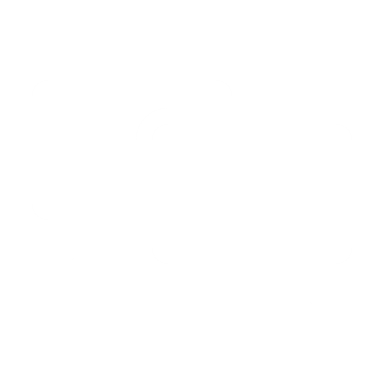 Opportunities for regular CTJ 'check-ins'
Schedule formal CTJ discussions about work samples
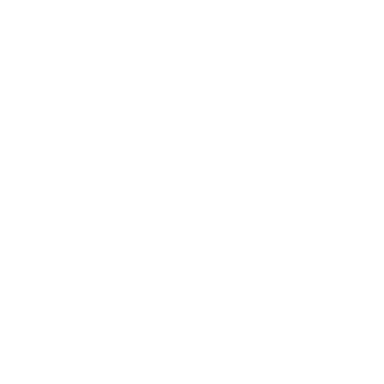 29
[Speaker Notes: Purpose: Strategies to support CTJ during a period of assessment 
Duration: [01:00]
Speaker notes: 
When collaboratively planning units or teaching and learning programs, teams should identify specific work samples they aim to discuss over the course of the assessment period.
A faculty or stage leader should intentionally create opportunities for discussions about student learning throughout the term. These discussions should be anchored in the pre-identified work samples and learning experiences.

Consistent teacher judgement processes can be supported during a period of learning through:
CLICK Identifying specific work samples to discuss and use during moderation processes
CLICK Creating opportunities for regular CTJ ‘check-ins’ during the period of assessment
CLICK Intentionally planning for the provision of professional dialogue amongst colleagues
CLICK Scheduling formal CTJ discussions about work samples. These work samples can be ‘identified’ or ‘deidentified’. 

CLICK]
Scenario (1)
Primary context
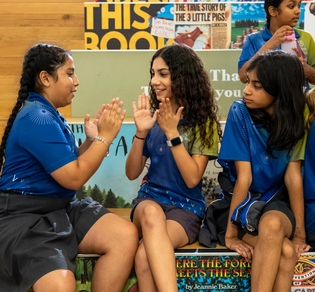 Following the Semester 1 reporting period, a Stage 3 team identified the need to strengthen consistent teacher judgement practices. This became apparent during a moderation session when the team was reviewing student work samples. The team observed significant inconsistencies in teacher judgements of student achievement.
30
[Speaker Notes: Purpose: Model and scenario for CTJ processes (Primary context)
Duration: [00:30]
Speaker notes:
Let’s now consider this scenario in a primary setting that demonstrates consistent teacher judgement in practice with a focus on collaborative assessment design and implementation:

Following the Semester 1 reporting period, a Stage 3 team identified the need to strengthen consistent teacher judgement practices. This became apparent during a moderation session when the team was reviewing student work samples. The team observed significant inconsistencies in teacher judgements of student achievement.

**Facilitator note: You may adjust this sample scenario to suit your school context.]
CTJ in practice (1)
Scenario – primary context
The Stage 3 AP (or teacher, depending on context) and AP, C&I develop their own understanding of consistent teacher judgement by engaging with the 'Consistent teacher judgement’ section of the Effective assessment practices guide.
Step 1
The Stage 3 team explores the ‘Consistent teacher judgement’ section of the guide during a stage meeting. The Stage 3 AP and AP, C&I strategically guide the discussion and use the teacher reflection questions to deepen understanding. This leads the team to develop a collective understanding of the importance of the processes that occur before, during and after a period of assessment to support CTJ.
Step 2
31
[Speaker Notes: Purpose: Model and scenario for primary setting
Duration: [01:00]
Speaker notes:
Step 1: The Stage 3 Assistant Principal (or teacher, depending on context) and AP, C&I develop their own understanding of consistent teacher judgement by engaging with the 'Consistent teacher judgement’ section of the Effective assessment practices guide. They also engage with the reflection questions for leaders and familiarise themselves with the reflection questions for teachers.
CLICK
Step 2: To develop their capabilities, the Stage 3 team explores the ‘Consistent teacher judgement’ section of the Effective assessment practices guide during a stage meeting. The Stage 3 Assistant Principal and AP, C&I strategically guide the discussion and use the teacher reflection questions to deepen understanding. This leads the team to develop a collective understanding of the importance of the processes that occur before, during and after a period of assessment to support CTJ. 
The Stage 3 Assistant Principal and AP, C&I also draw attention to the printable moderation reflection activity and flag that they will use it at the end of the period of assessment. This ensures that the team is informed and has a shared understanding of consistent teacher judgement moving forward.

CLICK]
CTJ in practice (2)
Scenario – primary context
The Stage 3 team plans and designs assessment opportunities during the collaborative development of an upcoming Semester 2 drama unit. They begin by referencing the syllabus to identify what students should know, understand and do based on the outcomes and content. Learning sequences are designed to support students in achieving the identified syllabus standards.
Step 3
A rubric, aligned to the planned summative assessment, is collaboratively designed with close alignment to the identified outcomes and content within the unit. The assessment will be implemented across all Stage 3 classes at the end of the unit.
Step 4
32
[Speaker Notes: Purpose: Model and scenario for primary setting
Duration: [01:00]
Speaker notes:
Step 3: The Stage 3 team plans and designs assessment opportunities during the collaborative development of an upcoming Semester 2 drama unit. They begin by referencing the syllabus to identify what students should know, understand and do based on the outcomes and content. Learning sequences are designed to support students in achieving the identified syllabus standards.
CLICK
STEP 4: A rubric, aligned to the planned summative assessment, is collaboratively designed with close alignment to the identified outcomes and content within the unit. The assessment will be implemented across all Stage 3 classes at the end of the unit. 

CLICK]
CTJ in practice (3)
Scenario – primary context
Prior to implementation, the rubric is trialled in classrooms and revisited during a stage meeting to ensure all teachers have a shared understanding of the assessment requirements. The rubric is also shared with students prior to implementation, providing an explicit criteria for success.
Step 5
After the assessment task is implemented, the Stage 3 AP and AP, C&I facilitate a moderation session to review the planned summative task. Following this session, they evaluate the impact of the focus on consistent teacher judgement and plan the next steps for the team.
Step 6
33
[Speaker Notes: Purpose: Model and scenario for primary setting
Duration: [01:00]
Speaker notes:
Step 5: Prior to implementation, the rubric is trialled in classrooms and revisited during a stage meeting to ensure all teachers have a shared understanding of the assessment requirements. This may involve considering possible unexpected student responses and how the assessment of student achievement using the draft assessment rubric or marking criteria may be applied. The rubric is also shared with students prior to implementation, providing an explicit criteria for success. 
CLICK
Step 6: After the assessment task is implemented, the Stage 3 Assistant Principal and AP, C&I facilitate a moderation session to review the planned summative task. They use the moderation reflection activity embedded in the Effective assessment practices guide. The team notices that there are fewer discrepancies in their judgements of student achievement.

CLICK]
Scenario (2)
Secondary context
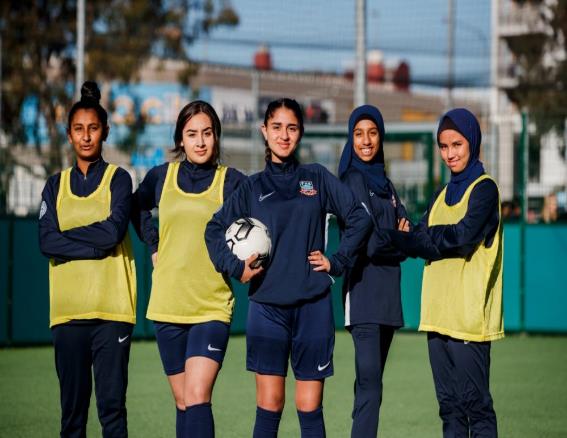 Following the Semester 1 reporting period, a PDHPE faculty identified the need to strengthen consistent teacher judgement practices. This became apparent during a moderation session when the faculty was reviewing student work samples. The faculty observed significant inconsistencies in teacher judgements of student achievement.
34
[Speaker Notes: Purpose: Model and scenario for CTJ processes (Secondary context)
Duration: [00:30]
Speaker notes:
Let’s now consider this scenario in a secondary setting that demonstrates consistent teacher judgement in practice with a focus on collaborative assessment design and implementation:

Following the Semester 1 reporting period, a PDHPE faculty identified the need to strengthen consistent teacher judgement practices. This became apparent during a moderation session when the faculty was reviewing student work samples. The faculty observed significant inconsistencies in teacher judgements of student achievement.

**Facilitator note: You may adjust this sample scenario to suit your school context.]
CTJ in practice (4)
Scenario – secondary context
The PDHPE head teacher (or teacher, depending on context) develops their own understanding of consistent teacher judgement by engaging with the 'Consistent teacher judgement’ section of the Effective assessment practices guide.
Step 1
The PDHPE faculty explores the ‘Consistent teacher judgement’ section of the guide during a faculty meeting. The PDHPE head teacher strategically guides the discussion. This leads the faculty to develop a collective understanding of the importance of the processes that occur before, during and after a period of assessment to support CTJ.
Step 2
35
[Speaker Notes: Purpose: Model and scenario for secondary setting
Duration: [01:00]
Speaker notes:
Step 1: The PDHPE head teacher (or teacher, depending on context) develops their own understanding of consistent teacher judgement by engaging with the 'Consistent teacher judgement’ section of the Effective assessment practices guide. They also engage with the reflection questions for leaders and familiarise themselves with the reflection questions for teachers.
CLICK
Step 2: To develop their capabilities, the PDHPE faculty explores the ‘Consistent teacher judgement’ section of the Effective assessment practices guide during a faculty meeting. The PDHPE head teacher strategically guides the discussion and uses the teacher reflection questions to deepen understanding. This leads the faculty to develop a collective understanding of the importance of the processes that occur before, during and after a period of assessment to support CTJ. 
The PDHPE head teacher also draws attention to the printable moderation reflection activity and flags that they will use it at the end of the period of assessment. This ensures that the faculty is informed and has a shared understanding of consistent teacher judgement moving forward.

CLICK]
CTJ in practice (5)
Scenario – secondary context
The faculty plans and designs assessment opportunities during the collaborative development of an upcoming Year 9 PDHPE unit. They begin by referencing the syllabus to identify what students should know, understand and do based on the outcomes and content. Learning sequences are designed to support students in achieving the identified syllabus standards.
Step 3
A rubric, aligned to the planned summative assessment in the form of a project, is collaboratively designed with close alignment to the identified outcomes and content within the unit. The project will be implemented across all Year 9 classes at the end of the unit.
Step 4
36
[Speaker Notes: Purpose: Model and scenario for secondary setting
Duration: [01:00]
Speaker notes:
Step 3: The faculty plans and designs assessment opportunities during the collaborative development of an upcoming Year 9 PDHPE unit. They begin by referencing the syllabus to identify what students should know, understand and do based on the outcomes and content. Learning sequences are designed to support students in achieving the identified syllabus standards.
CLICK
STEP 4: A rubric, aligned to the planned summative assessment in the form of a project, is collaboratively designed with close alignment to the identified outcomes and content within the unit. The project will be implemented across all Year 9 classes at the end of the unit. 

CLICK]
CTJ in practice (6)
Scenario – secondary context
Prior to implementation, the rubric is revisited and discussed during a faculty meeting to ensure all teachers have a shared understanding of the project requirements. The rubric is also shared with students prior to implementation, providing an explicit criteria for success.
Step 5
After the projects have been submitted by students, the PDHPE head teacher facilitates a moderation session to review the planned summative task. Following this session, they evaluate the impact of the focus on consistent teacher judgement and plan the next steps for the team.
Step 6
37
[Speaker Notes: Purpose: Model and scenario for secondary setting
Duration: [01:00]
Speaker notes:
Step 5: Prior to implementation, the rubric is revisited and discussed during a faculty meeting to ensure all teachers have a shared understanding of the project requirements. This may involve considering possible unexpected student responses and how the assessment of student achievement using the draft marking criteria may be applied. The rubric is also shared with students prior to implementation, providing an explicit criteria for success. 
CLICK
Step 6: After the projects have been submitted by students, the PDHPE head teacher facilitates a moderation session to review the planned summative task. The faculty use the moderation reflection activity embedded in the Effective assessment practices guide. The faculty notices that there are fewer discrepancies in their judgements of student achievement.

CLICK]
Summary
In today’s workshop, we covered the following content:
What consistent teacher judgement is and why it is important
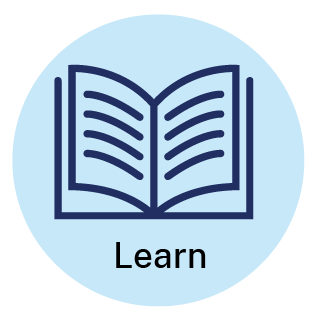 How CTJ can support the formation of an on-balance judgement of learning
The 'before’ and ‘during’ components of consistent teacher judgement processes
What collaboration is and how it differs to cooperation
What collaborative assessment design looks like
Enabling strategies for collaborative assessment design and collaboration during a period of learning
38
[Speaker Notes: Purpose: Provide overview of Part A – learn 
Duration: [00:15]
Speaker notes:
Here is a brief summary of the main concepts covered today.

CLICK]
Activity 3
Reflection – triangle, circle, square​
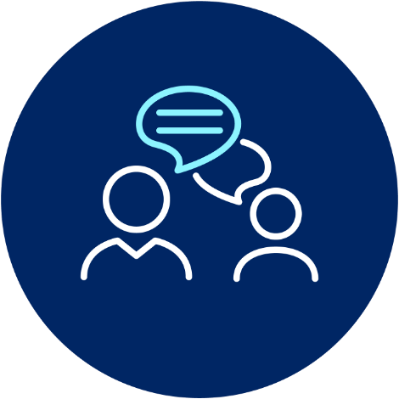 Use the ‘triangle, circle, square’ strategy to reflect on today’s workshop.
Triangle – What are 3 points you will take away from today?
Circle – What questions are still circling around in your head?
Square – What is something that squared or aligned with your thinking?
Pause and reflect
[Speaker Notes: Purpose: Introduce Activity 3 - Reflection
Duration: [03:00]
Speaker notes:
To conclude Part A of our workshop, we are now going to take some time to reflect using the triangle, circle, square strategy. This is on page 11 of your participant workbook.

Triangle – what are three points you will take away from today?
Circle – what questions are still circling around in your head?
Square – what is something that squared or aligned with your thinking?

**Facilitator provides participants time to complete the reflection activity. 

CLICK]
NSW Department of Education
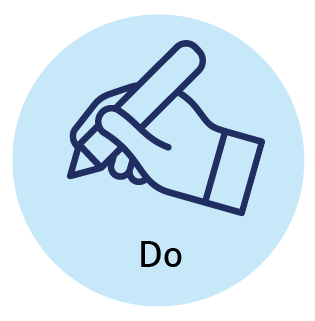 Part B
Do
2 to 3 week implementation period
[Speaker Notes: Purpose: Introduction to Part B
Duration: [00:15]
Speaker notes:​
We are now going to explore the Part B - do component of the workshop.


CLICK]
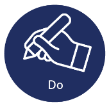 Planning for Part B – do
Meet with your team and determine
Implementation and reflection
Implement the lesson or activity
Meet with your team to share and discuss student work samples
Identify additional information, support or resources required for ongoing growth
Expectations of learning
Discuss what students will achieve or demonstrate in the lesson or activity
Establish a consistent understanding of 'what a good one looks like'
Choosing the focus
Review a current unit or teaching and learning program
Select a lesson or activity in which all students will engage
Identify relevant syllabus outcomes and content
Setting the scene
Meet with your grade, stage, faculty or community of schools
Review content from Part A – learn
Engage in further reading
41
[Speaker Notes: Purpose: Overview of Part B – do 
Duration: [03:00]
Speaker notes:
We are now going to explore the process for Part B – do. This is where we will apply our learning from Part A. This can be found on pages 12-13 of your participant workbook.

Facilitator note: Talk through information on slide in detail. Consider how the suggested timing may work within your school’s timetabling / scheduling requirements.

CLICK]
Further reading
Deepen your understanding
Effective assessment practices guide:
Consistent teacher judgement
Strengthening assessment webpage:​
Evidence of learning
Assessment and Reporting:​
NESA
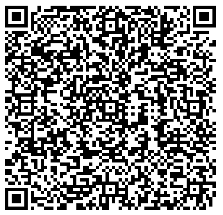 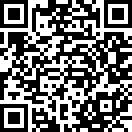 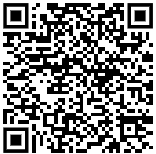 42
[Speaker Notes: Purpose: Provide participants with further readings to support Part B – do  
Duration: [01:00]
Speaker notes:
To support you to further develop your understanding of Part A, here is a list of further reading materials you can engage with when you meet as a team. You can find links to these materials on page 12 of your participant workbook.

The Effective assessment practices guide has an entire section dedicated to consistent teacher judgement. You may wish to explore this section in depth with your team. Key content from the 'What is consistent teacher judgement' and 'Consistent teacher judgement processes' chapters have been unpacked in Part A. The QR code you can see on the slide will take you directly to the guide.
On the Strengthening assessment webpage in the Evidence of learning section, key principles and important considerations for consistent teacher judgement processes and practices, are explored. 
Finally, your team may wish to explore the recently updated NESA Assessment and Reporting advice. The QR code will take you to this webpage. 

CLICK]
In Part C – reflect
You will be asked to reflect on the following aspects:
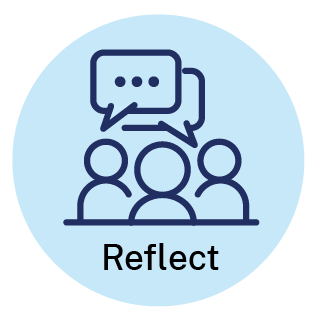 What worked? How do you know?
What didn’t? Why?
How did the strategy or practice impact student learning and engagement?
3 things that you will continue to apply to your practice
43
[Speaker Notes: Purpose: Overview of Part C – reflect  
Duration: [00:30]
Speaker notes:
When we meet for the next session, you will be asked to reflect on the following aspects:
What worked? How do you know?
What didn’t? Why?
How did the strategy or practice impact student learning and engagement?
3 things that you will continue to apply to your practice

END OF WORKSHOP]
NSW Department of Education
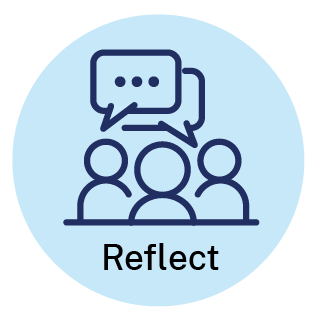 Part C
Reflect
45-minute discussion
[Speaker Notes: Purpose: Introduction to Part C​
Duration: [00:15]
Speaker notes: ​
The learning we have undertaken in Part A – learn has equipped us with the knowledge and insights required to successfully engage with the Part B – do component of this workshop. We are now going to engage with Part C, the ‘reflect' component of the workshop.​

CLICK]
In this session (2)
Agenda
45
[Speaker Notes: Purpose: Overview of session
Duration: [00:30]
Speaker notes:
In this session, we will:
Recap Part A – learn and Part B – do 
Engage in reflection activities
Plan for sustained implementation of growth of consistent teacher practices in our school. 

CLICK]
Acknowledgement of Country (2)
We recognise the Ongoing Custodians of the lands and waterways where we work and live. We pay respect to Elders past and present as ongoing teachers of knowledge, songlines and stories. We strive to ensure every Aboriginal and Torres Strait Islander learner in NSW achieves their potential through education.
‘Reflections’ created by Zara Marulanda from Blaxland High School as part of the 2021 Schools Reconciliation Challenge.
46
[Speaker Notes: Purpose: Acknowledge Country
Duration: [00:30]
Speaker notes: 
I would like to begin by acknowledging that we are learning on XXXXX Country today.

I recognise the Ongoing Custodians of the lands and waterways where we work and live. We pay respect to Elders past and present as ongoing teachers of knowledge, songlines and stories. We strive to ensure every Aboriginal and Torres Strait Islander learner in NSW achieves their potential through education.

***Facilitator note: Facilitator to deliver personalised Acknowledgment if they wish

CLICK]
Learning intention and success criteria (2)
Learning intention
Establish a plan to sustain and grow consistent teacher judgement through reflection and collaboration. 
Success criteria
Engage in critical reflection with colleagues on the selected focus area
Identify and share key successes, challenges and opportunities for improvement
Collaboratively plan for sustained implementation and ongoing growth
47
[Speaker Notes: Purpose: Introduce learning intention and success criteria
Duration: [01:00]
Speaker notes:
In this reflection session, we will establish a plan to sustain and grow consistent teacher judgement through reflection and collaboration.
By the end of this session, we will: 
engage in critical reflection with colleagues on the selected focus area
identify and share key successes, challenges and opportunities for improvement
collaboratively plan for sustained implementation and ongoing growth

CLICK]
Recap of Part A – learn
In Part A – learn, we covered the following content:
What consistent teacher judgement is and why it is important
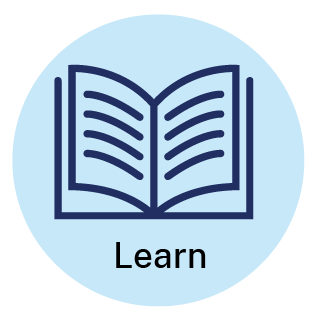 How CTJ can support the formation of an on-balance judgement of learning
The 'before’ and ‘during’ components of consistent teacher judgement processes
What collaboration is and how it differs to cooperation
What collaborative assessment design looks like
Enabling strategies for collaborative assessment design and collaboration during a period of learning
48
[Speaker Notes: Purpose: Review content of Part A​ - learn
Duration: [00:30]
Speaker notes:​
On screen is a summary of our learning from Part A - learn. We then applied this learning to Part B - do. 

​
CLICK]
Activity 4 – sorting activity (1)
Reviewing learning from Part A
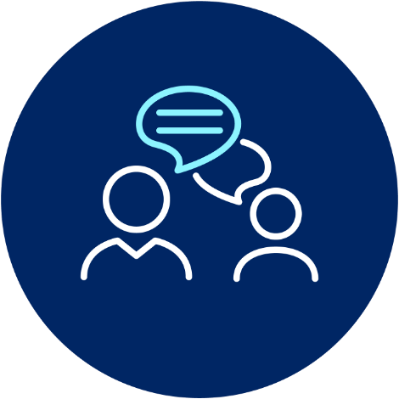 Low collaboration
High collaboration
Pause and reflect
[Speaker Notes: Purpose: Introduce Activity 4 – Sorting activity
Duration: [05:00] 
Speaker notes:​
We will apply and review our understanding of collaborative assessment design with a sorting activity. On page 16 of your workbook, you'll find 5 different approaches to assessment design. Your task is to arrange these approaches on a continuum from low to high collaboration. 

These approaches are:
Approach 1: Each teacher develops their own assessment for their class. Assessments are based on the same syllabus content and unit/teaching and learning program. 
Approach 2: Teachers collaboratively design assessment and develop explicit quality criteria for teachers and students during a stage meeting that is to be used across all classes.
Approach 3: A teacher shares draft assessment design with their stage/faculty team for feedback and suggestions and then independently finalises assessment. Assessment is used across classes. 
Approach 4: Teachers select from a pre-existing bank of assessments created by different teachers over time. They can either use these assessments as is or modify them to suit their specific class needs.
Approach 5: Different teachers take responsibility for designing specific parts of the assessment (e.g., multiple-choice section, essay question, project). These parts are then combined into a single, cohesive assessment used across all classes.

 I encourage you to engage in meaningful discussions with colleagues at your table to justify your choices. You have 3 minutes for this task, after which we’ll regroup to share our thoughts.

CLICK

***Facilitator note: You may provide participants with pre-cut assessment design approaches in a ziplock bag for them to physically sort. A template for this activity can be found on page 76 of the facilitator guide.]
Activity 4 – sorting activity (2)
Suggested order of approaches
Approach 1
Approach 4
Approach 5
Approach 3
Approach 2
Low collaboration
High collaboration
50
[Speaker Notes: Purpose: Share suggested  order of assessment approaches
Duration: [03:00]
Speaker notes:​
This is a suggested order of the assessment design approaches from lowest to highest collaboration. 

CLICK
The approach with the lowest level of teacher collaboration is Approach 1 ‘Each teacher develops their own assessment for their class. Assessments are based on the same syllabus content and unit/teaching and learning program’. This approach has low teacher collaboration because each teacher independently creates their own assessment without input from colleagues, leading to minimal shared decision-making or alignment.

CLICK
Next on the continuum is Approach 4 ‘Teachers select from a pre-existing bank of assessments created by different teachers over time. They can either use these assessments as is or modify them to suit their specific class needs’ This approach also has low teacher collaboration because teachers individually select and modify pre-existing assessments without working together in real-time to create or refine them. While assessments are shared, there is no ongoing collaborative process in designing or improving them.

CLICK
With medium collaboration is Approach 5 ‘Different teachers take responsibility for designing specific parts of the assessment (e.g., multiple-choice section, essay question, project). These parts are then combined into a single, cohesive assessment used across all classes.’ This approach has medium teacher collaboration because teachers work together by contributing specific parts of the assessment, but each teacher works independently on their assigned section. While there is shared responsibility in creating the final assessment, full collaboration in design and decision-making across all parts is limited. This approach may also be viewed more as teachers cooperating rather than collaborating. 

CLICK
Next on the continuum is Approach 3 ‘A teacher shares draft assessment design with their stage/faculty team for feedback and suggestions and then independently finalises assessment. Assessment is used across classes.’ This approach has medium to high collaboration because the teacher seeks feedback from the team on the draft assessment, allowing for input and suggestions, but the final decision and design remain with the individual teacher. While there is some collaborative discussion, the process is not fully shared or co-created.

CLICK
With high collaboration is Approach 2 'Teachers collaboratively design assessment and develop explicit quality criteria for teachers and students during a stage meeting that is to be used across all classes.’ This approach has high collaboration because teachers work together to design the assessment and establish clear quality criteria, engaging in a shared decision-making process. The collective effort ensures alignment across classes and promotes consistent standards, with input from all involved throughout the design process.

CLICK]
Recap of Part B – do
In Part B – do, you:
Implemented and reflected
Implemented the lesson or activity
Met with your team to share and discuss student work samples
Identified additional information, support or resources required for ongoing growth
Set expectations of learning
Discussed what students will achieve or demonstrate in the lesson or activity
Established a consistent understanding of 'what a good one looks like'
Chose the focus
Reviewed a current unit or teaching and learning program
Selected a lesson or activity in which all students will engage
Identified relevant syllabus outcomes and content
Set the scene
Met with your grade, stage, faculty or community of schools
Reviewed content from Part A – learn
Engaged in further reading
51
[Speaker Notes: Purpose: Review Part B - do
Duration: [01:00]​
Speaker notes:​
Over the last couple of weeks, you have engaged with your team, stage, faculty or community of schools to undertake the 'Do' component of this workshop. ​
​
Facilitator talks through steps of process as displayed on the slide to review Part B. ​
CLICK]
Activity 5 - reflection protocol
Workbook
What worked well? How do you know?
What did not work well? Why?
How did the strategy or practice impact student learning and engagement?
Participants independently complete Activity 5 – reflection protocol in their participant workbooks.
In stage or faculty teams, each participant shares their reflection.
52
[Speaker Notes: Purpose: Introduce Activity 5 – Reflection protocol 
Duration: [08:00]
Speaker notes:
On page 17 of your participant workbook is a reflection protocol for you to complete. In light of your implementation of Part B, consider:

What worked? How do you know?
What didn’t? Why?
How did the strategy/practice impact student learning and engagement?

You will have 5 minutes to complete this in your workbook and then 3 minutes to share your responses with your stage/faculty team. 

CLICK]
Activity 6 – successes, challenges, and opportunities
As a stage or faculty team, create a list of successes, challenges and opportunities.
Each stage or faculty team shares their ‘lists’ with all participants.
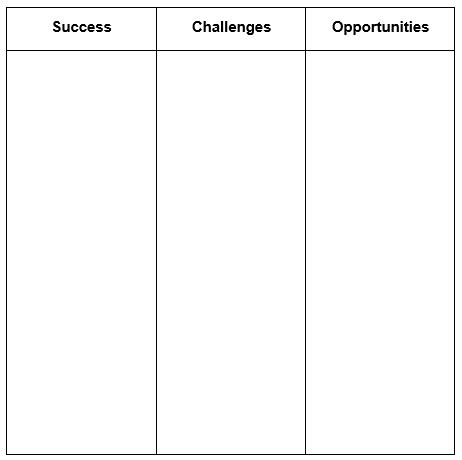 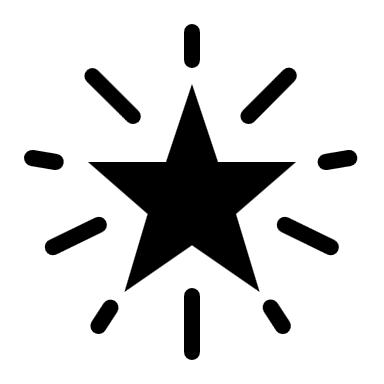 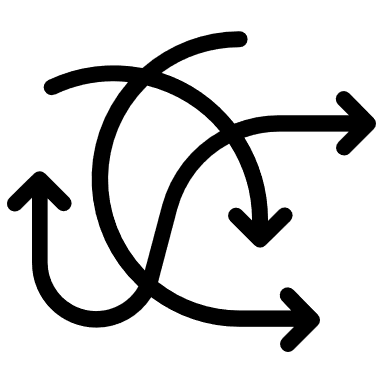 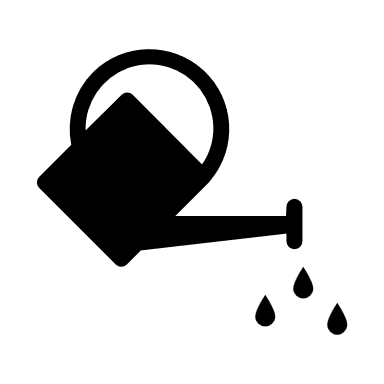 53
[Speaker Notes: Purpose: Consider successes, challenges and opportunities 
Duration: [08:00]
Speaker notes:
Now we will create a list of successes, challenges and opportunities your team experienced throughout the Part B - do component.  Please complete this as a stage or faculty. On page 19 of your participant workbook is the template for you to record your team's responses. 

You will have 5 minutes to complete this as a team and then we will feedback our 'list' to the group. 

*** Facilitator rove the room and support participants as required. 

CLICK]
Activity 7 – keep, add, improve, remove
Workbook
In stage or faculty teams, discuss and complete the Activity 7 – keep, add, improve, remove framework in the participant workbook. 
Share the main ideas with your colleagues.
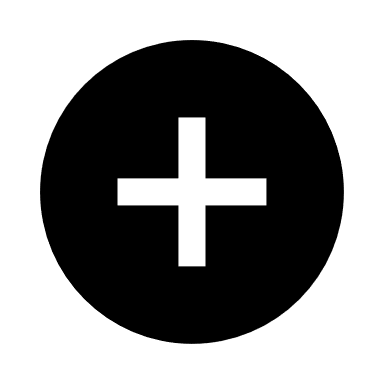 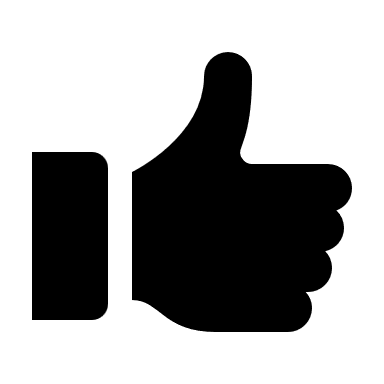 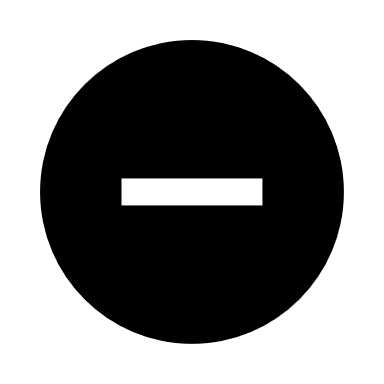 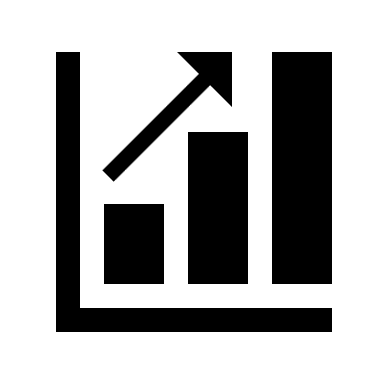 54
[Speaker Notes: Purpose: Introduce Activity 7 - Keep, add, improve, remove
Duration: [08:00]
Speaker notes:
We will now use the 'Keep, add, improve, remove' framework (on page 20 of your workbooks) to consider how we will plan for sustained growth in consistent teacher judgement practices. This is a great tool to support thinking about: 

Keep: What component/s of your existing teaching practice will you 'keep' in line with what you have learnt about consistent teacher judgement practices?
Add: Considering our learning in Part A and Part B, what new elements to your teaching practice will you introduce?
Remove: What is something you will stop doing as it is no longer effective or relevant when effectively implementing consistent teacher judgement processes and practices?
Improve: What adjustments / refinements will you make to your teaching practice as a result of the learning from this workshop?

You will have 5 minutes to complete this in your workbook and then 3 minutes to share your responses with your stage or faculty team. 

*** Facilitator roves the room to support participants as required. 
​
***Facilitator note: Consider providing participants with sticky notes to capture responses. These can be displayed on a board or butcher’s paper to create a collective view.

CLICK]
Activity 8 – plan for ongoing implementation and growth
As a school, plan what actions will be taken to ensure a sustained shift in practice.
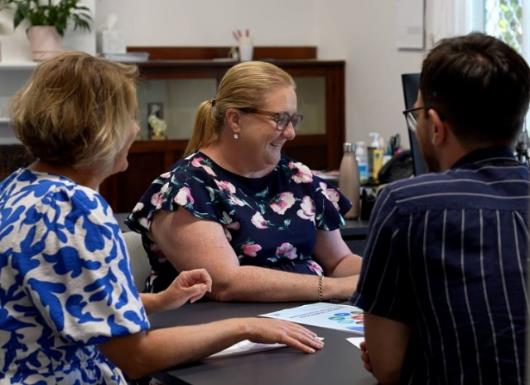 55
[Speaker Notes: Purpose: Collaborative discussion for sustaining the practice 
Duration: [08:00]
Speaker notes:
We will now plan how the consistent teacher judgement processes and practices we have explored and implemented can be sustained to promote an ongoing shift in practice. Complete the activity on page 21 of the participant workbook and be ready to share your ideas with your colleagues.

***Facilitator note: Lead discussion with group. Use the suggested guiding questions below as appropriate:

What are the key factors or resources that will help us maintain and build on this shift in practice?
How can we support ongoing professional development to keep these practices evolving?
How will we measure success or progress in sustaining these practices over time?
What should we watch out for as potential risks to the sustainability of these strategies?
How do we see this practice evolving over the next term, semester and year? 
What do we need to put in place now to ensure continued growth and development?]
Feedback
Please complete the feedback survey to help us improve future professional learning and provide further support.
For further information or if you have any questions, please contact us at contactcurriculumreform@det.nsw.edu.au with the subject ‘Effective assessment practices’.
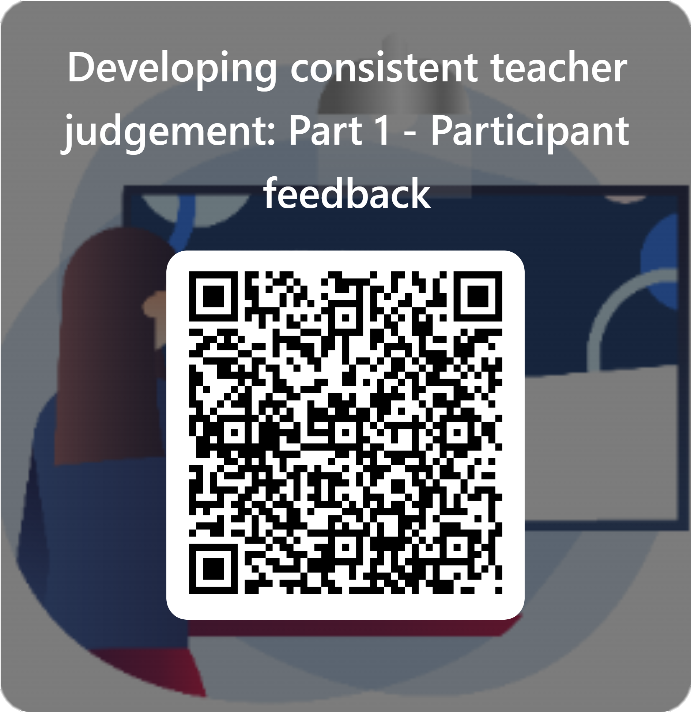 56
[Speaker Notes: Purpose: Share feedback
Duration: [01:00]
Speaker notes:

Please complete the feedback form, available via the QR code on screen and on page 22 of the participant workbook.]
Effective assessment advice webpage
Your go-to for assessment
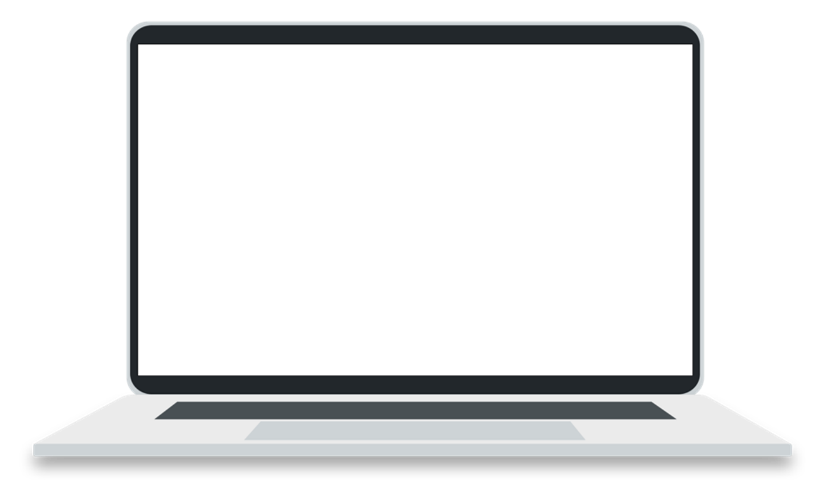 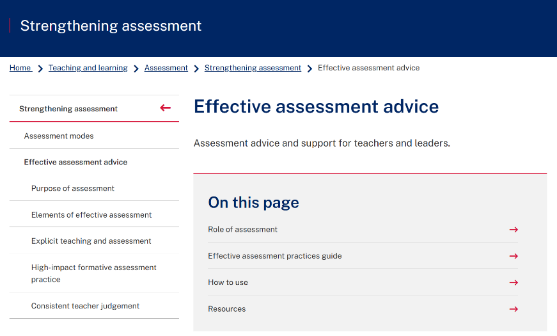 57
https://education.nsw.gov.au/teaching-and-learning/assessment/strengthening-assessment/effective-assessment-practice
[Speaker Notes: Purpose: Inform participants of webpage
Duration: [01:00]
Speaker notes:
The Effective assessment advice webpage is your 'go to' for assessment. Housed on the strengthening assessment webpage, it provides you with advice regarding:
Purpose of assessment
Elements of effective assessment
Explicit teaching and assessment
High-impact formative assessment practice
Consistent teacher judgement

END OF SESSION]
References (1)
This presentation contains NSW Curriculum and syllabus content. The NSW Curriculum is developed by the NSW Education Standards Authority. This content is prepared by NESA for and on behalf of the Crown in the right of the State of New South Wales. The material is protected by Crown copyright.
Please refer to the NESA Copyright Disclaimer for more information https://educationstandards.nsw.edu.au/wps/portal/nesa/mini-footer/copyright. 
NESA holds the only official and up-to-date versions of the NSW Curriculum and syllabus documents. Please visit the NSW Education Standards Authority (NESA) website https://educationstandards.nsw.edu.au/wps/portal/nesa/home and the NSW Curriculum website https://curriculum.nsw.edu.au.
AITSL (Australian Institute for Teaching School and School Leadership) (2017) The Essential Guide to Professional Learning: Collaboration, AITSL website, accessed 18 September 2024
NESA (NSW Education Standards Authority) (2012) Assessment, NSW Education Standards Authority, accessed 18 September 2024
CESE (Centre for Education Statistics and Evaluation) (2020a) What works best 2020 update, NSW Department of Education, accessed 18 September 2024
CESE (Centre for Education Statistics and Evaluation) (2020b) What works best in practice, NSW Department of Education, accessed 18 September 2024
NSW Department of Education (2024) Effective assessment practices: A guide for teachers and leaders, NSW Department of Education, accessed 21 June 2024
NESA (NSW Education Standards Authority) (2024) Assessment and Reporting, NSW Education Standards Authority, accessed 18 September 2024
Grainger P, Adie L and Weir K (2016) ‘Quality assurance of assessment and moderation discourses involving sessional staff’, Assessment and Evaluation in Higher Education, 41(4):548−559, doi:10.1080/02602938.2015.1030333, accessed 18 September 2024
58
References (2)
Maxwell S (2002) Discussion paper: Moderation of Teacher Judgements in Student Assessment [PDF 299 KB], The University of Queensland, accessed 18 September 2024
QCAA (Queensland Curriculum and Assessment Authority) (2018) Attributes of quality assessment, Queensland Government, accessed 18 September 2024
QCAA (Queensland Curriculum and Assessment Authority) (2021a) Making judgements [PDF 311 KB] ', Queensland Government, accessed 22 October 2024
QCAA (Queensland Curriculum and Assessment Authority) (2021b) Consistency of Teacher Judgement [PDF 157 KB], Queensland Government, accessed 22 October 2024
59
Copyright
© State of New South Wales (Department of Education), 2025
The copyright material published in this resource is subject to the Copyright Act 1968 (Cth) and is owned by the NSW Department of Education or, where indicated, by a party other than the NSW Department of Education (third-party material).
Copyright material available in this resource and owned by the NSW Department of Education is licensed under a Creative Commons Attribution 4.0 International (CC BY 4.0) license.
This license allows you to share and adapt the material for any purpose, even commercially.
Attribution should be given to © State of New South Wales (Department of Education), 2025.
Material in this resource not available under a Creative Commons license:
the NSW Department of Education logo, other logos and trademark-protected material
material owned by a third party that has been reproduced with permission. You will need to obtain permission from the third party to reuse its material. 
Links to third-party material and websites
Please note that the provided (reading/viewing material/list/links/texts) are a suggestion only and implies no endorsement, by the New South Wales Department of Education, of any author, publisher, or book title. School principals and teachers are best placed to assess the suitability of resources that would complement the curriculum and reflect the needs and interests of their students.
If you use the links provided in this document to access a third-party’s website, you acknowledge that the terms of use, including licence terms set out on the third-party’s website apply to the use which may be made of the materials on that third-party website or where permitted by the Copyright Act 1968 (Cth). The department accepts no responsibility for content on third-party websites.